تطبيق الحصة الأولى
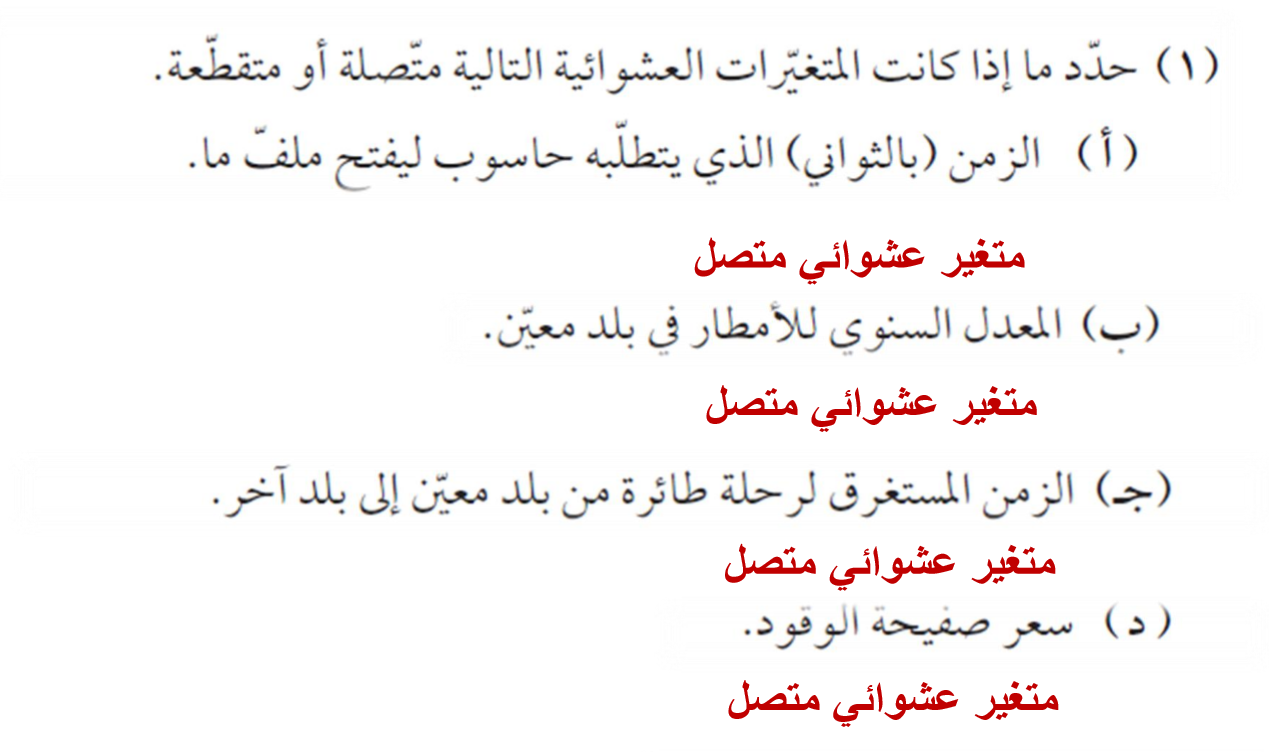 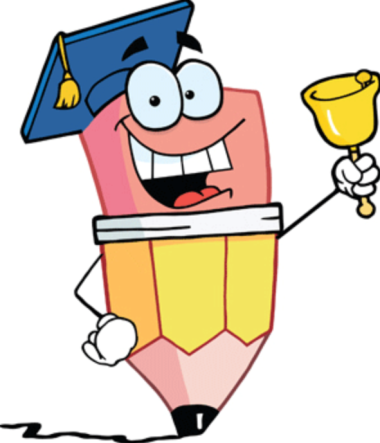 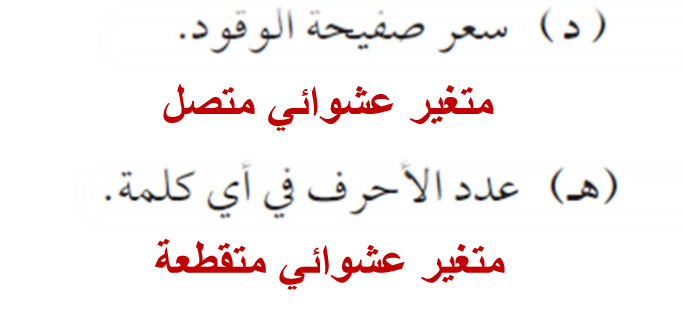 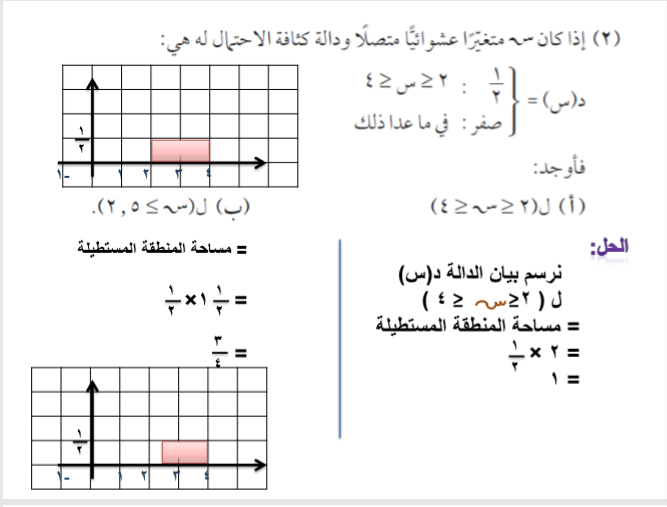 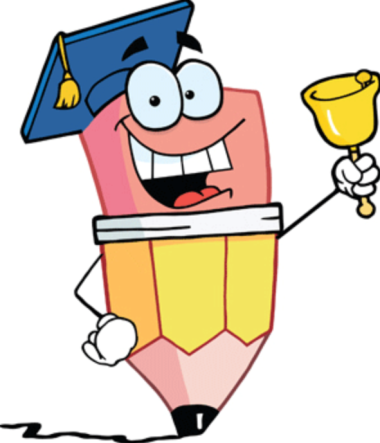